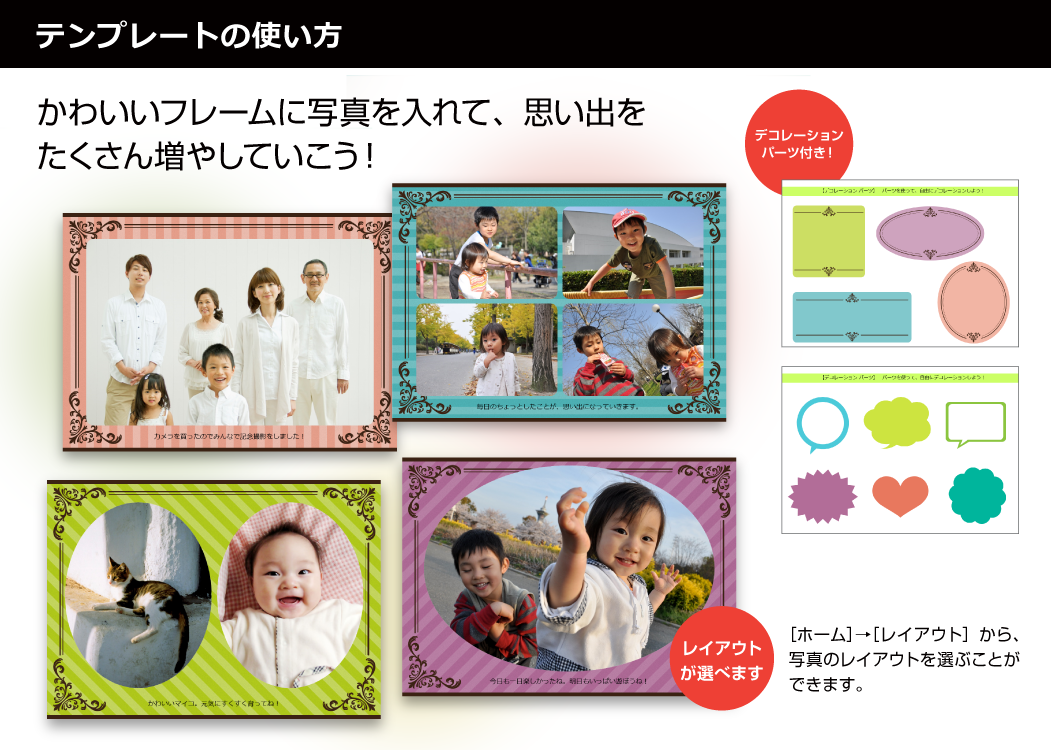 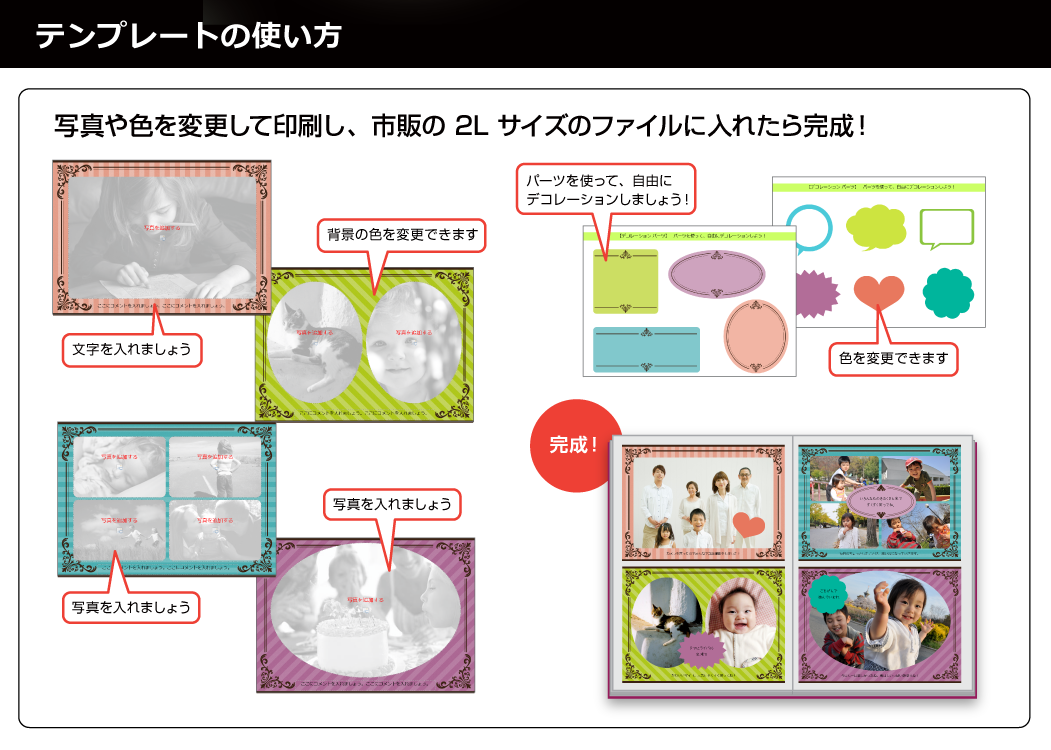 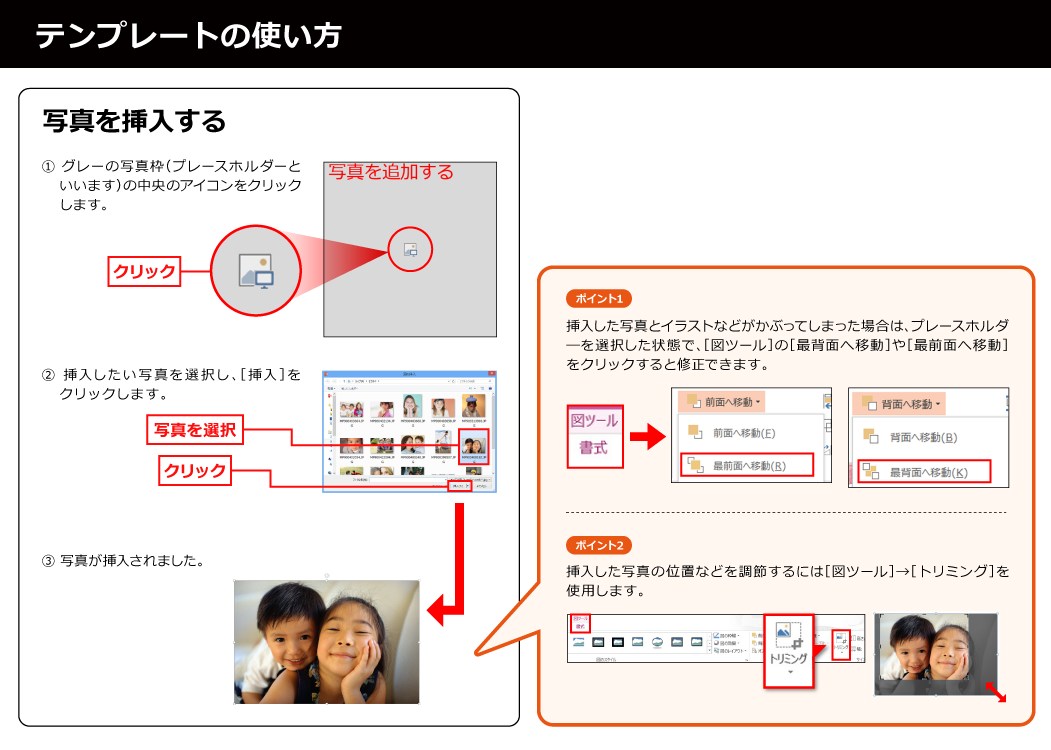 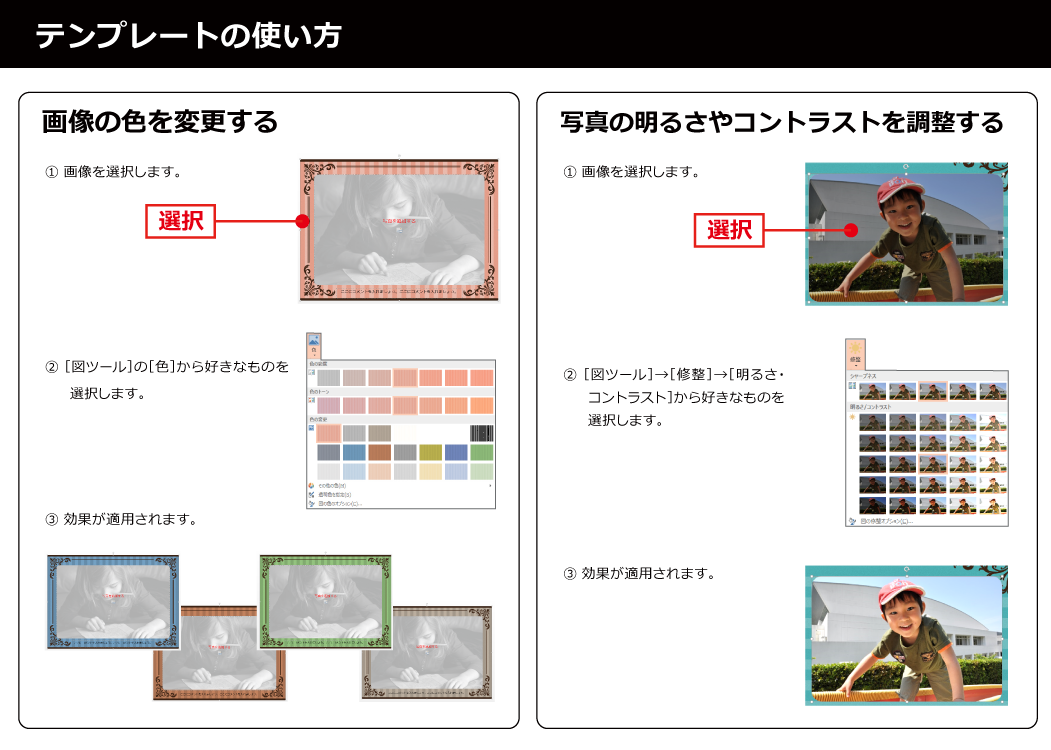 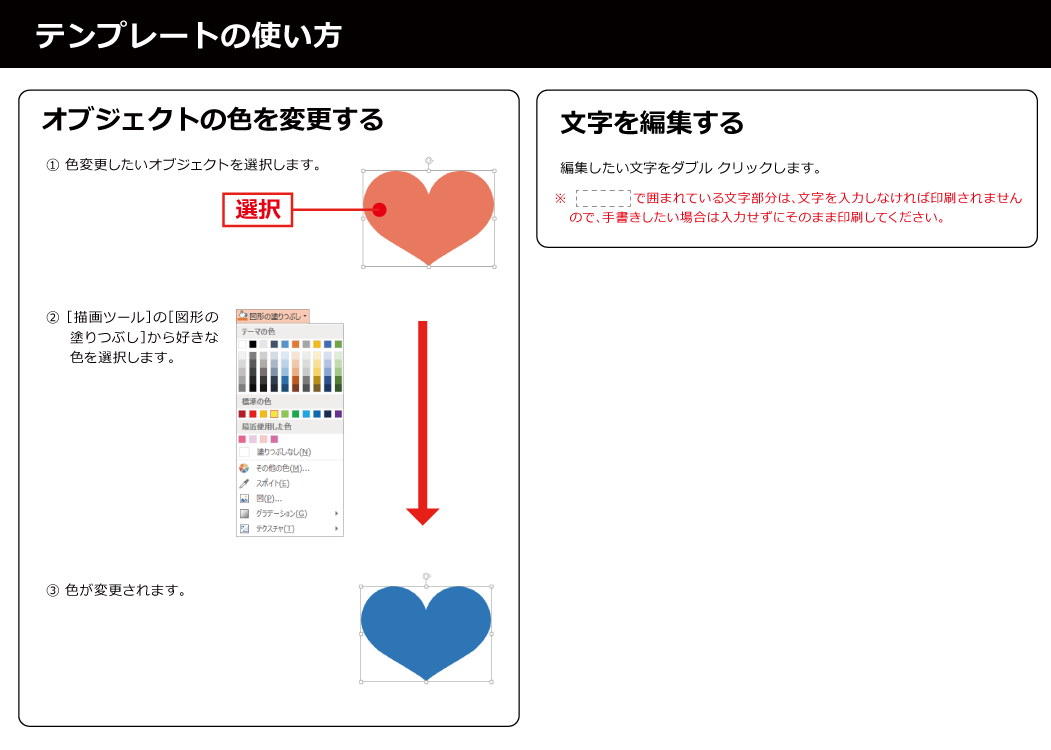 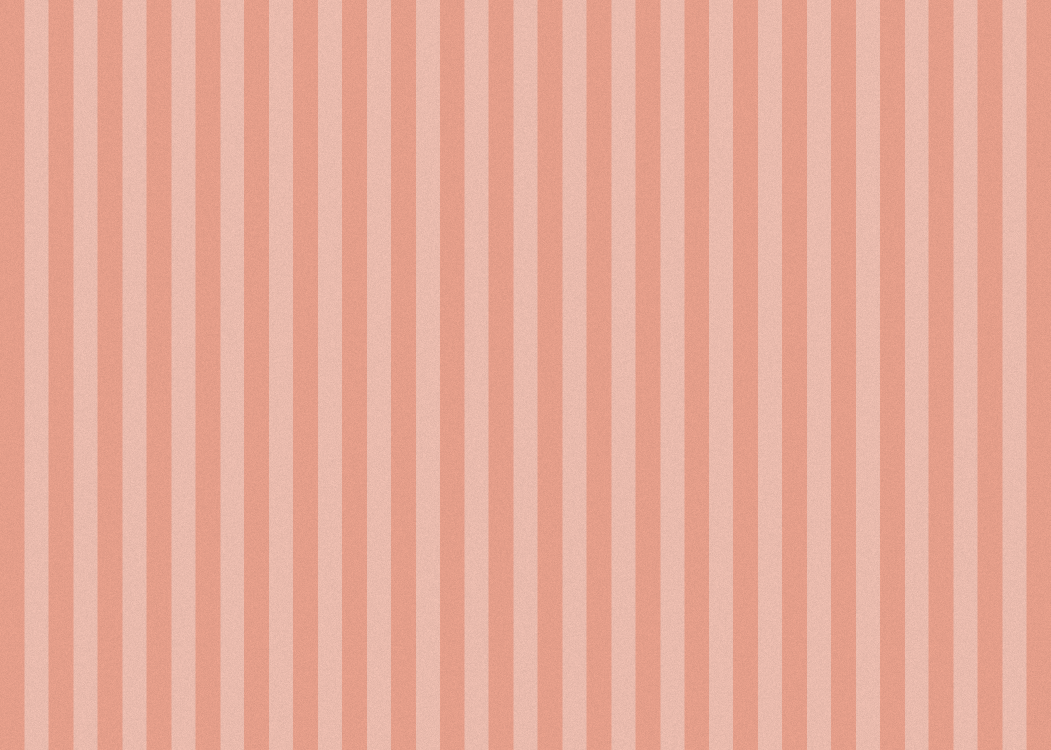 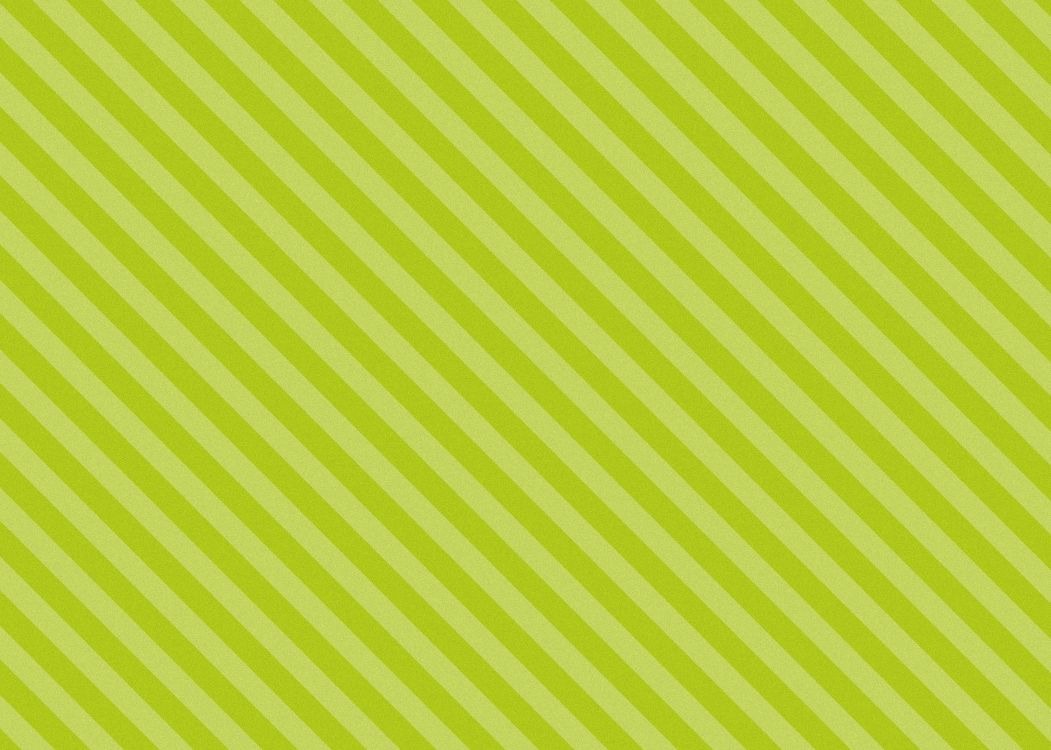 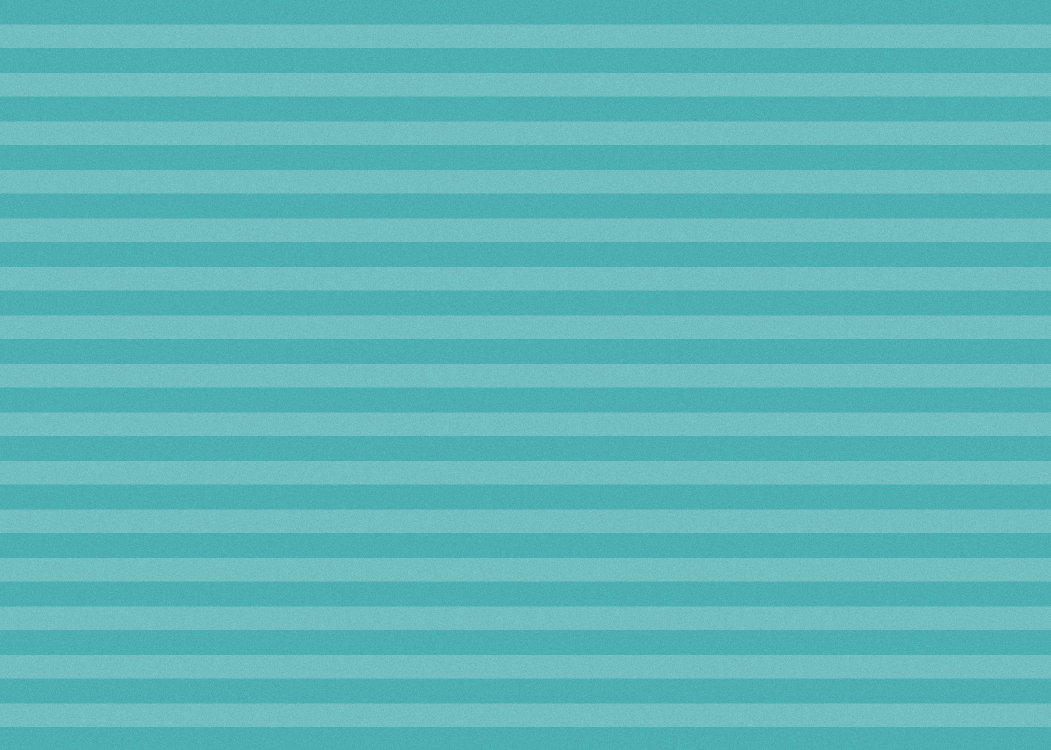 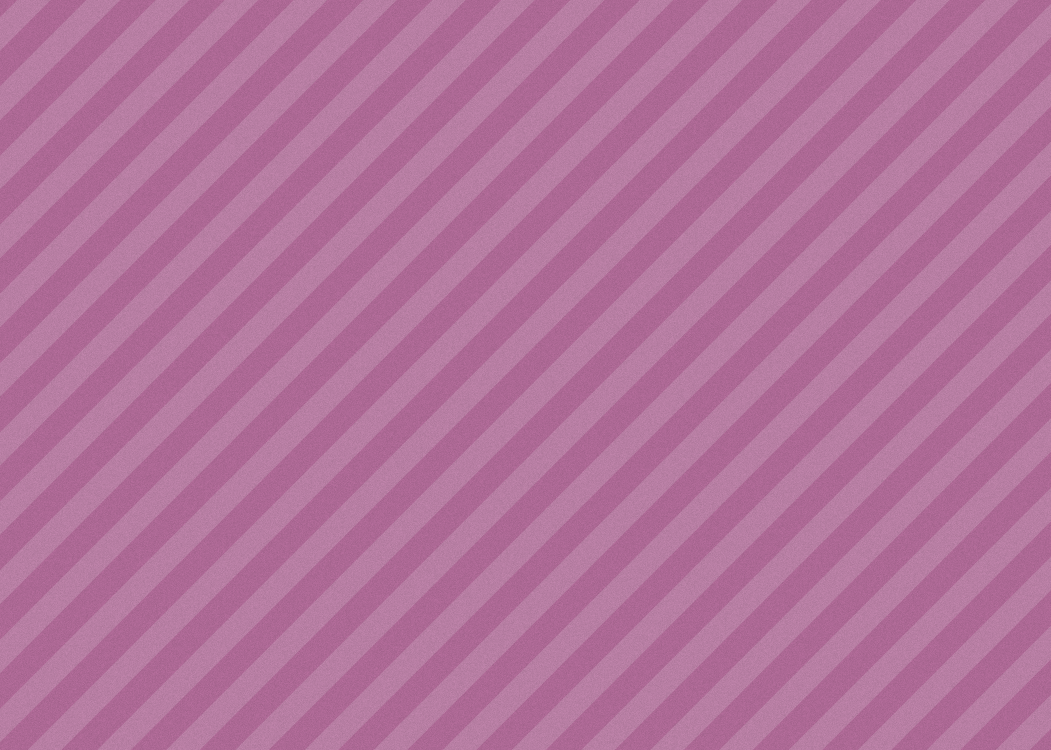 【デコレーション パーツ】　パーツを使って、自由にデコレーションしよう！
【デコレーション パーツ】　パーツを使って、自由にデコレーションしよう！